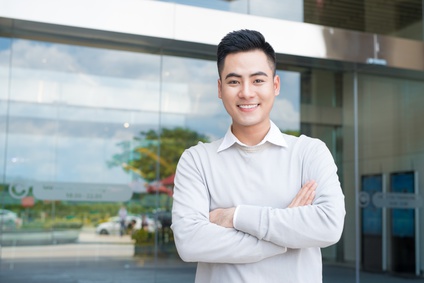 Sylvain INTERIM
Intérimaire Polyvalent avec une Large Gamme de Compétences et une Grande Adaptabilité
A propos de moi
Intérimaire polyvalent avec plus de 10 ans d'expérience dans divers secteurs d'activité. Doté d'une capacité d'adaptation rapide, j'ai su développer un large éventail de compétences dans des domaines tels que la logistique, la vente et le bâtiment. Mon sens du relationnel et ma grande flexibilité font de moi un atout pour toute équipe.
Contact
+336 01 02 03 04
votre.nom.prenom@gnail.com
Marseille, France
linkedin.com/votre-profil
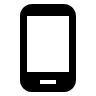 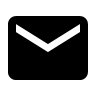 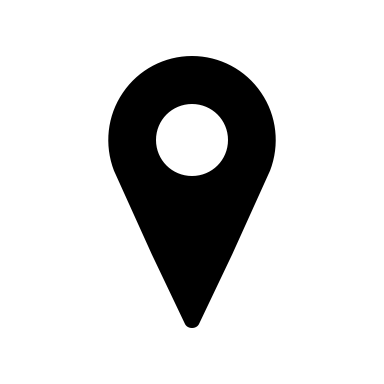 Expériences Professionnelles
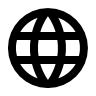 Qualités
2022 - Présent : Employé Intérimaire, Diverses Agences d'Intérim, Paris
Travail dans des secteurs variés tels que la vente, la logistique et le bâtiment
Accomplissement des missions avec efficacité et professionnalisme, toujours dans le respect des normes de sécurité
Développement de compétences en relation client, gestion de stocks, travail manuel et gestion de projet

2018 - 2022 : Intérimaire, Manpower, Paris
Gestion des stocks dans des entrepôts logistiques
Travaux de rénovation dans le secteur du bâtiment
Vente et conseil en magasin spécialisé dans l'électroménager

2012 - 2018 : Intérimaire, Adecco, Paris
Missions variées dans les secteurs de la vente, du BTP et de la logistique
Développement d'une grande adaptabilité et d'une polyvalence appréciée des employeurs
Excellentes capacités de communication
Grande flexibilité et adaptabilité
Esprit d'équipe et sens du relationnel
Travailleur, fiable et engagé
Langues
Français : langue maternelle
Anglais : B2
Hobbies
Sport : Pratique régulière du football en club
Lecture : Passionné de littérature contemporaine
Cuisine : Apprécie la préparation de recettes traditionnelles françaises
Compétences
Grande adaptabilité à différents environnements de travail
Compétences en relation client, vente et conseil
Compétences en gestion de stocks et logistique
Capacité à effectuer des travaux manuels
Formation
2012 : Brevet de Technicien Supérieur (BTS) en Management des Unités Commerciales, Lycée François Villon, Paris